U.S Culture & Society Exam Review
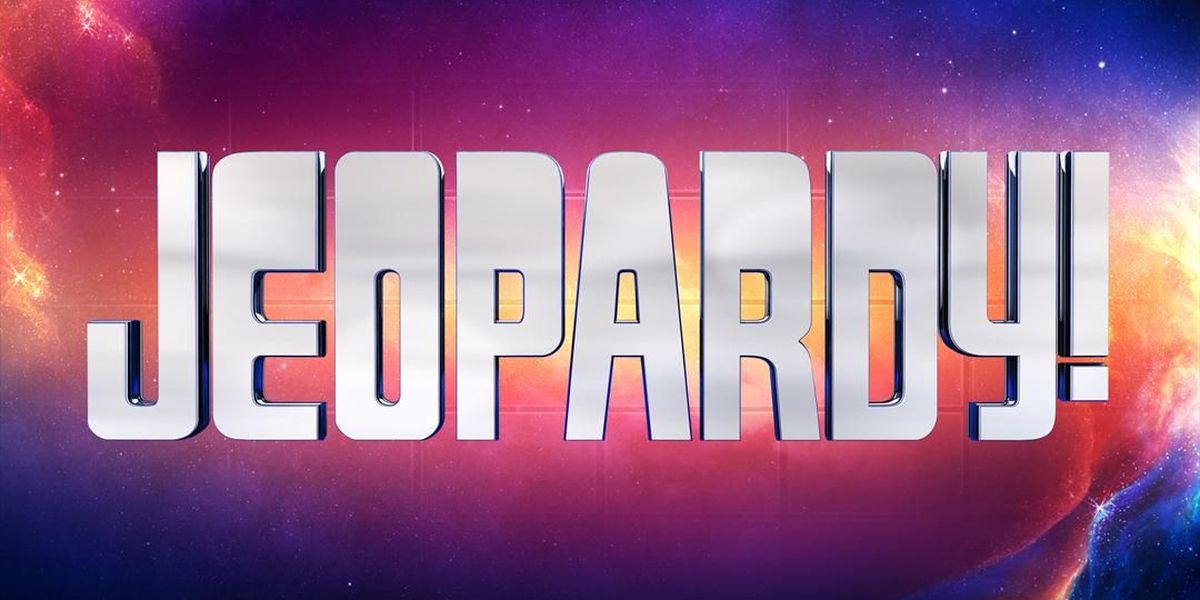 Professor Oumama Kabli
December 3, 2018
Question 1 - $10
Who was Christopher Columbus and what was his goal?
Answer Question 1 - $10
Christopher Columbus was an Italian explorer. His goal was to find gold and resources and find a direct water route west from Europe to Asia, but he never did. He found the America’s also known as the “New World.”
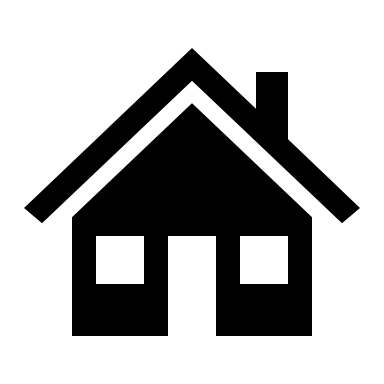 Question 1 - $20
Why were the 13 colonies established? And who wanted to establish them?
Answer Question 1 - $20
Queen Elizabeth wanted to establish 13 colonies in the Americas in order to grow the British Empire and to counter the Spanish. 

The English hoped to find wealth, create new jobs, and establish trade ports along the coast of the Americas.
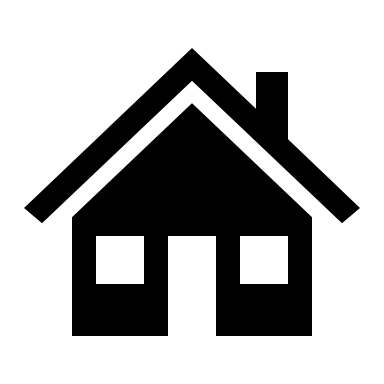 Question 1 - $30
Name and explain an unfair tax imposed on the American colonies.
Answer Question 1 - $30
The Sugar Act (Revenue Act)  aimed at ending the smuggling trade of sugar and molasses from the French and Dutch and West Indies and providing more  revenue to fund the British Empire after French and Indian War 
The Stamp Act  pay a tax on every piece of printed paper they used. (Ship's papers, legal documents, licenses, newspapers, other publications, and even playing cards were taxed)
Townshend Acts  series of laws which set new import taxes on British goods including paint, paper, lead, glass and tea and used revenues to maintain British troops in America and to pay the salaries of some royal officials who were appointed to work in the American colonies.
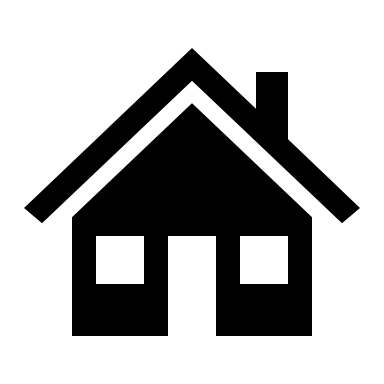 Question 1 - $40
What were the 13 colonies?
Answer question 1 - $40
New England Colonies
Connecticut
Massachusetts
New Hampshire
Rhode Island
Southern Colonies

Georgia

Maryland

North Carolina

South Carolina

Virginia
Middle Colonies

Delaware

New Jersey

New York

Pennsylvania
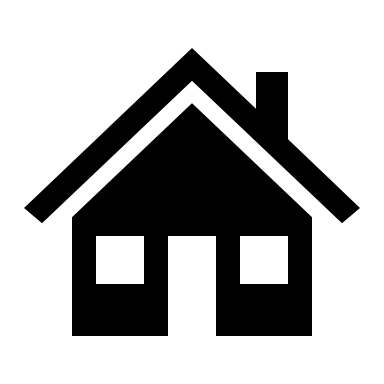 Question 1 - $50
What was the American Revolution and why did it occur? 
Bonus +10: When was the Declaration of Independence ratified (signed)?
Answer question 1 - $50
British colonists in America rebelled against the rule of Great Britain. There were many battles fought and the colonies gained their freedom and became the independent country of the United States.
Reasons 
Representation (colonists felt they were not represented in the British government. The British government was making new laws and taxes on the colonies, but the colonies had no say)
War (war didn't happen right away. First there were protests and arguments. Then some small skirmishes (fights) between the colonists and the local British army. Things just got worse and worse over the course of years until the colonies and Great Britain were at war.)

Bonus: July 4, 1776
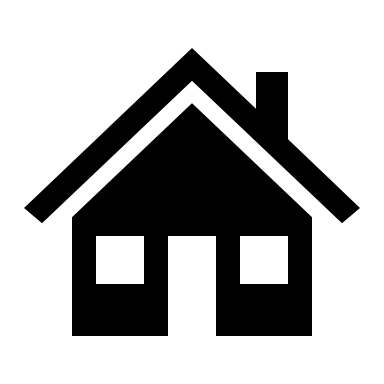 Question 2 - $10
What was the Civil War?
Bonus +10: Who was the president during the Civil War?
Answer question 2 - $10
The Civil War, also known as “The War Between the States,” was fought between the United States of America (north) and the Confederate States of America (south).
Bonus: Abraham Lincoln
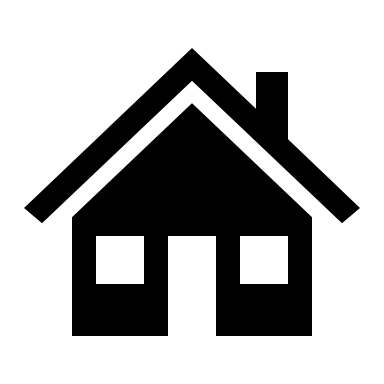 Question 2 - $20
Why did the southern states want to leave?
Bonus +10: What were the 11southern states?
Answer question 2 - $20
The Southern states were worried that as the United States expanded, they would gain less power. They wanted the states to have more power and be able to make their own laws. 
For example, the right to have slaves  Many northern states had outlawed slavery and they were worried that the United States would outlaw slavery in all the states. 
Bonus: South Carolina, Mississippi, Florida, Alabama, Georgia, Louisiana, Texas, Virginia, Arkansas, North Carolina, and Tennessee
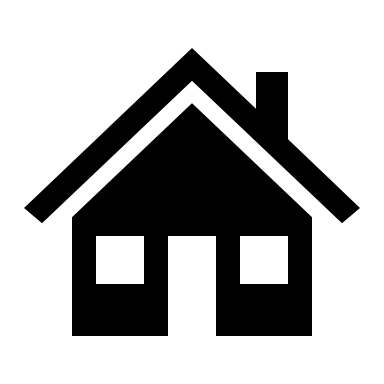 Question 2 - $30
What was the Underground Railroad and who founded it?
Answer question 2 - $30
It was a number of safe homes (called stations) that hid slaves as they traveled north. The people that helped the slaves were called conductors. Slaves would move from station to station at night, hiding in the woods or sneaking onto trains until they finally reached the north and freedom. 
It was founded by Harriet Tubman.
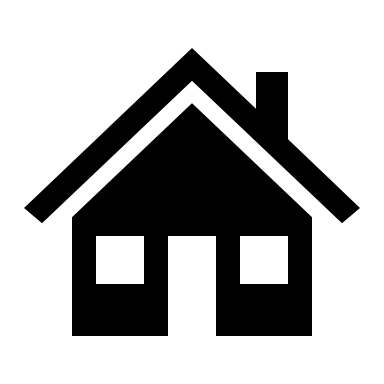 Question 2 - $40
What is the Cotton Gin? Who invented it? And why was it important?
Answer question 2 - $40
The Cotton Gin is a machine that separates cotton seeds from cotton fiber. 
It was invented by Eli Whitney.
Important  it dramatically reduced the amount of time it took to separate cotton seeds from cotton fiber, BUT it did not reduce the need for slaves to grow and pick the cotton because cotton growing was profitable for the planters that it greatly increased their demand for both land and slave labor.
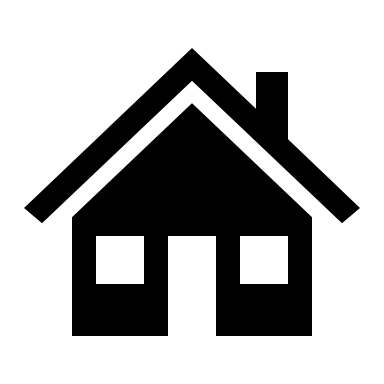 Question 2 - $50
What was the Emancipation Proclamation?
What were its limitations?
Answer question 2 - $50
The Emancipation Proclamation was an order given by Abraham Lincoln to free the slaves.
Limitations  all slaves not freed immediately, it only freed the slaves in the Confederate States that were not under Union control. There were some areas and border states where slavery was still legal, but were part of the Union. The slaves in these states were not immediately freed. 
For the rest of the Southern states, the slaves would not be free until the Union was able to defeat the Confederacy.
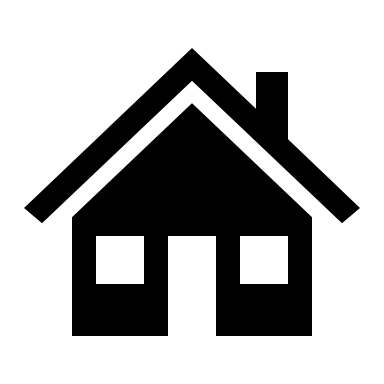 Question 3 - $10
Why were the 1920’s called the “Roaring 20’s?”
Answer question 3 - $10
It was a time of hope, prosperity, and cultural change. The economy and the stock market was booming so people were spending money on entertainment and consumer goods. 
There was lots of optimism due to the end of  World War I in 1918.
Confidence in the U.S. government and the ability of the armed forces to protect freedom was at an all time high.
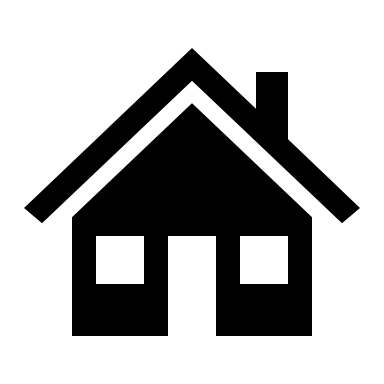 Question 3 - $20
Where did Jazz music it originate from and why was it important during the 1920’s?
Answer question 3 - $20
Jazz music was first created in New Orleans, Chicago, New York City, and Kansas City  originated out of African-American culture/communities 
Important  elevated aspects of African American popular culture for the first time in the history of the United States; Young people of the 1920s were influenced by jazz to rebel against the traditional culture of previous generations
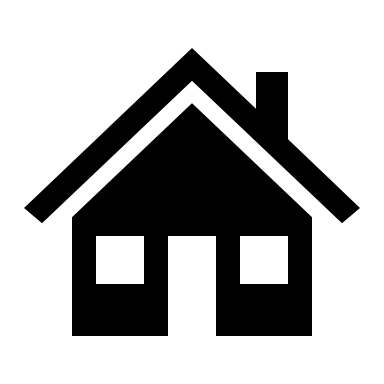 Question 3 - $30
A period of time when it was illegal to sell or make alcoholic beverages like beer, wine, and liquor was known as….?

Bonus +20: What were “bootleggers?” What were “speakeasies?”
Answer question 3 - $30
Prohibition 
Bonus: Bootleggers  people that made alcohol and smuggled it into cities or to bars. Some bootleggers sold homemade whiskey called "moonshine" or "bathtub gin.”
Speakeasies  Speakeasies were secret establishments that sold illegal alcoholic beverages. They usually bought the alcohol from bootleggers.
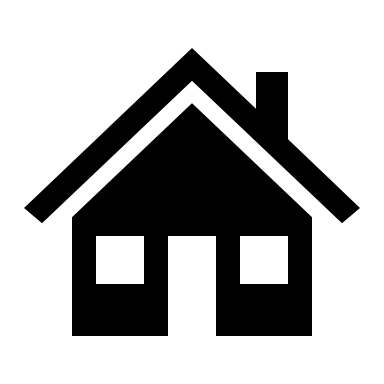 Question 3 - $40
The 1930’s: A time of great economic crisis in the United States; during this time, many people were out of work, hungry, and homeless was known as…?
Answer question 3 - $40
The Great Depression
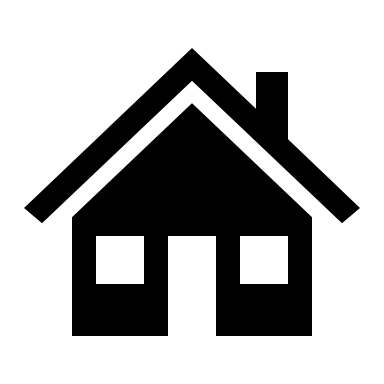 Question 3 - $50
Name some causes of the Great Depression.
Answer question 3 - $50
Property and land prices collapsing after a property boom, causing investors to lose money.
Too many people speculating on the stock market to try and make money quickly.
Unbalanced distribution of wealth: wealthy Americans owned more than a third of all the American assets. When the economy started to struggle, these people started to hoard the money that caused industries to struggle even more.
Small banks that didn’t have enough funds to pay out all the people’s savings at once after the stock market crash  bank deposits were not insured and when a bank would fail, all the people who banked there, lost their savings.
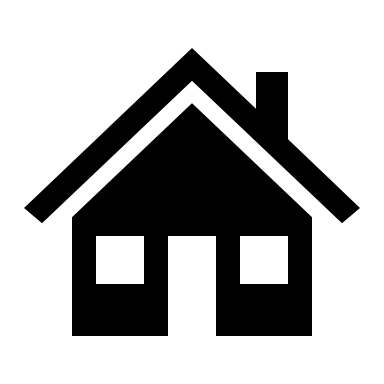 Question 4 - $10
Explain the Brown vs. Board of Education case.
Answer question 4 - $10
Linda Brown was an African-American third-grader, her father sued the school system in Kansas  the school his daughter went to, which had only African-American students, was not equal to the school that only white Americans went to. 
Brown alleged, the school system was discriminating against African-American students in violation of the 14th Amendment, which granted all Americans the right to equal protection and, by extension, the right to an equal education.
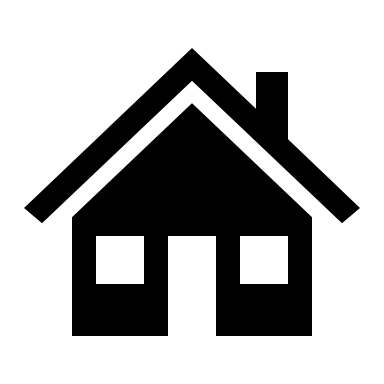 Question 4 - $20
Who started the Montgomery Bus Boycott? And what was it?
Answer question 4 - $20
Rosa Parks, an African-American woman, was arrested and fined for refusing to give up her bus seat to a white man.
African Americans refused to ride city buses in Montgomery, Alabama, to protest segregated seating.
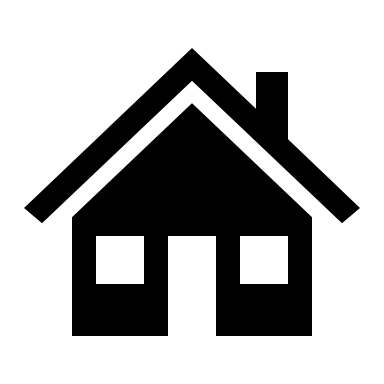 Question 4 - $30
The Sit-ins in Greensboro and the Birmingham Campaign were examples of what kind of protest?
Answer question 4 - $30
Non-violent protest
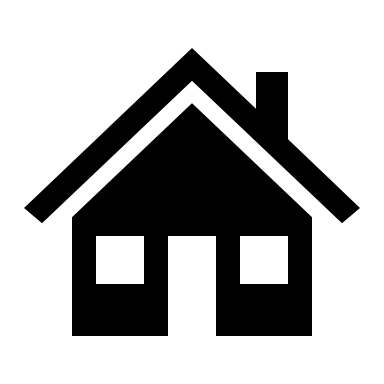 Question 4 - $40
At what event did Martin Luther King Jr. deliver his famous “ I Have a Dream” speech?
Answer question 4 - $40
The March on Washington (1963) in Washington, D.C.
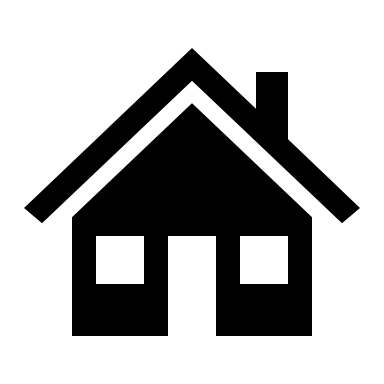 Question 4 - $50
What did Martin Luther King Jr. write defending the strategy of nonviolent resistance to racism?
Answer question 4 - $50
Letter from Birmingham Jail
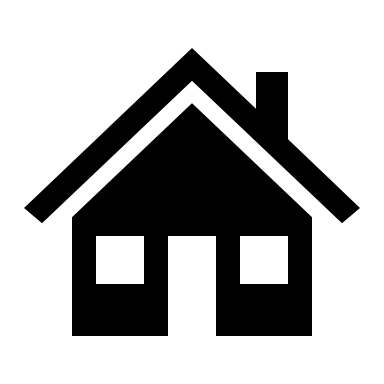 Question 5 - $10
How many waves of feminism were there?
Answer Question 5 - $10
Three 
1st: 1830 to early 1900s
2nd: 1960s to 1980s
3rd: 1990s to present day
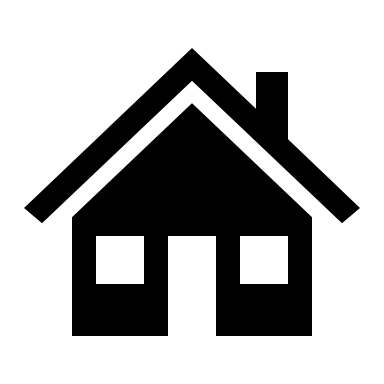 Question 5 - $20
The first wave of feminism was also known as….?
Answer Question 5 - $20
Suffragette Movement  were made to establish equal political power for women.
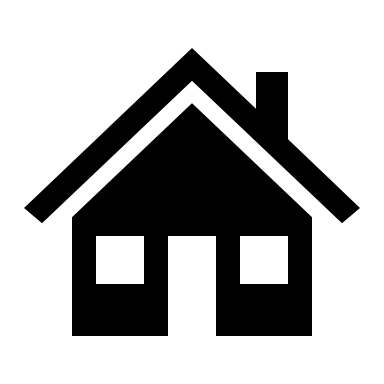 Question 5 - $30
This document was modeled after the Declaration of Independence. It is called….?
Answer question - $30
The Declaration of Sentiments  This women’s declaration outlined the grievances of women across the country and declared that all men and women are created equal
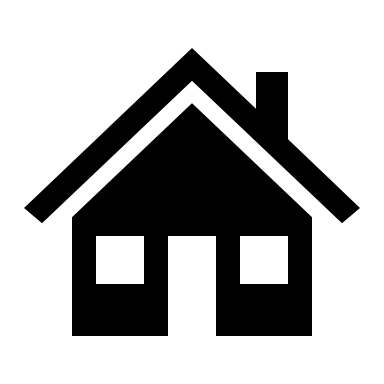 Question 5 - $40
Define what “Nuclear Family” is and how has the image of the “Nuclear Family" image changed today?
Answer question 5 - $40
Nuclear family   a family unit that includes two married parents of opposite genders and their biological or adopted children living in the same residence.
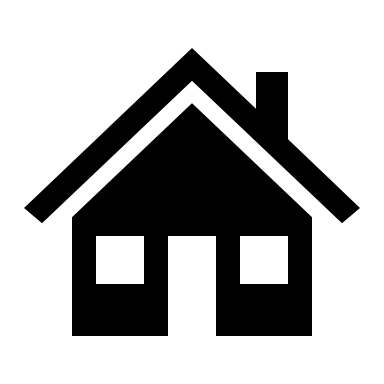 Question 5 - $50
What is the aim of the third wave of feminism?
Answer question 5 - $50
Fight for the rights and equality of the sexes around the world.
Unifying and inclusive movement that champions individuality. The third wave is about everyone finding an individual place in the larger picture.
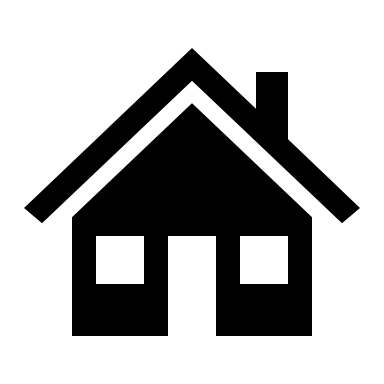 Question 6 - $10
What are the two main political parties in the United States and their mascots?

Bonus +10: Name one other political party that is not as popular.
Answer question 6 - $10
Democrats  Donkey
Republicans  Elephant 

Bonus +10: Green Party, Libertarian Party, Constitution Party
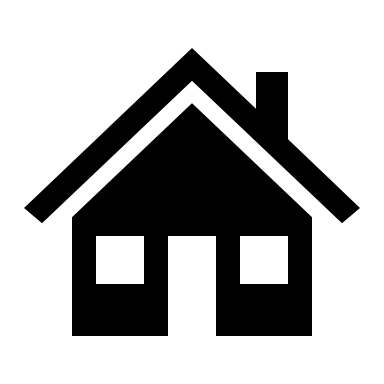 Question 6 - $20
What is an advantage and disadvantage of a two-party system?
Answer question 6 - $20
Positives: having only two parties helps the government to run smoother. Two-party systems can lead to a more stable government and less radical politics. 
Negatives: two-party systems give the voters only two choices. Voters start to think that their vote doesn't count for much, causing them not to participate. It also makes it difficult for people with new ideas to have an influence in the government
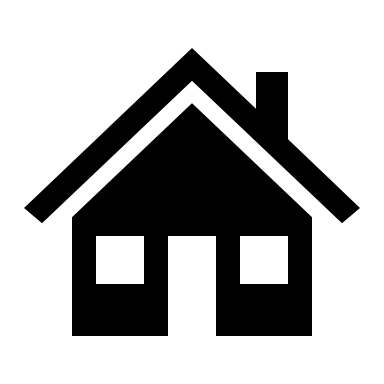 Question 6 - $30
Name the three branches of government and their functions.
Answer question 6 - $30
Legislative  Makes laws 
Executive  carries out laws
Judicial  interprets laws
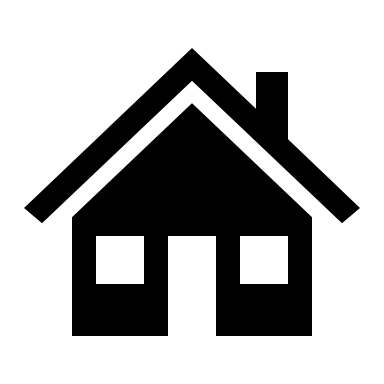 Question 6 - $40
True or False: The American people directly elect the President of the United States.
Answer question 6 - $40
False  A U.S. president is elected via the Electoral College system.
"College" is really just a way to name a group of 538 people who are the formal electors who cast an electoral vote.
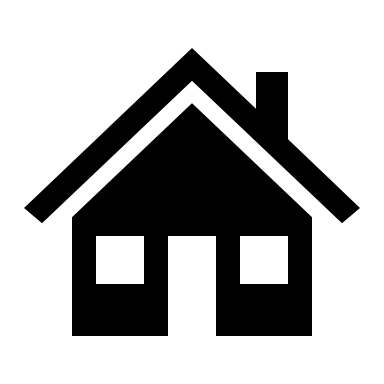 Question 6 - $50
Name two states which tend to be BLUE states and two states which tend to be RED states.
Answer question 6 - $50
Blue  California, Oregon, Nevada, New York, Virginia Maryland etc…
Red  Texas, Alabama, Georgia, South Carolina, North Carolina etc…
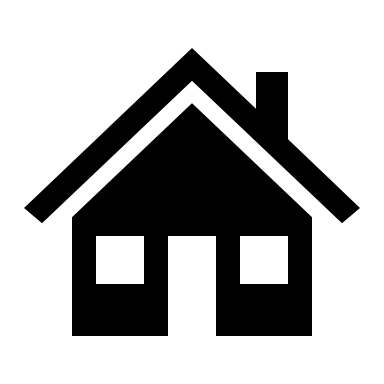 Question 7 - $10
Define socioeconomic class.
Answer question 7 - $10
Socioeconomic status is the social standing or class of an individual or group. It is often measured as a combination of education, income and occupation.
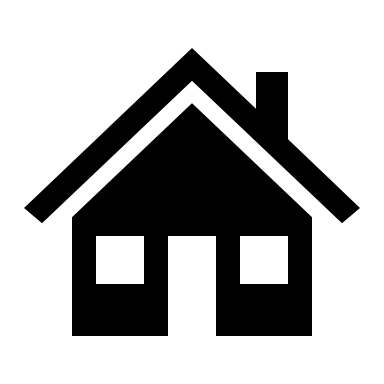 Question 7 - $20
What is the difference between “old money” and “new money?”
Answer question 7 - $20
Old money  people who have inherited wealth from generation to generation 
New money  those whose wealth has only been around for a generation or two; wealth is acquired and not inherited; family is not associated with old money
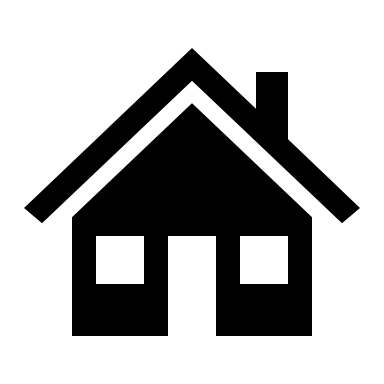 Question 7 - $30
What is the ”American Dream?”
Answer question 7 - $30
The “American Dream” is the belief that anyone, regardless of where they were born or what class they were born into, can attain their own version of success in a society where upward mobility is possible for everyone.
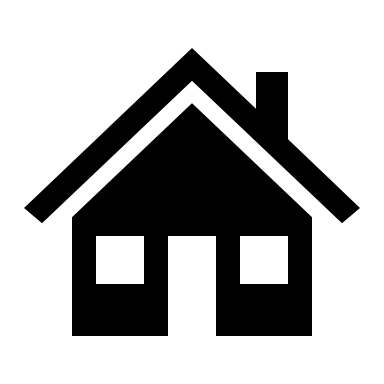 Question 7 - $40
What was the name of the largest immigration station?
Bonus +10: Name an immigration policy under the Trump administration.
Answer question 7 - $40
Ellis Island  Over 12 million immigrants came through Ellis Island; immigrants came to America in hopes of a better life. 
Bonus +10: Mexico Border Wall, Travel Ban, Refugee Ban, abolishing DACA
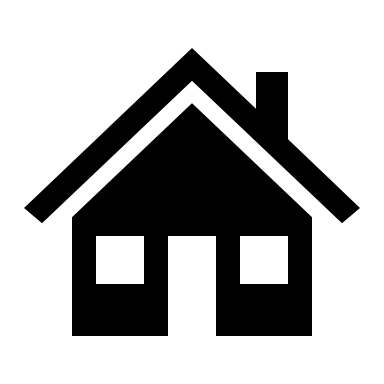 Question 7 - $50
Define “Naturalized Citizen.”
Answer question 7 - $50
Naturalized citizen  a naturalized citizen is a person who was born an alien, but has lawfully become a citizen of the United States under the U.S. Constitution and laws
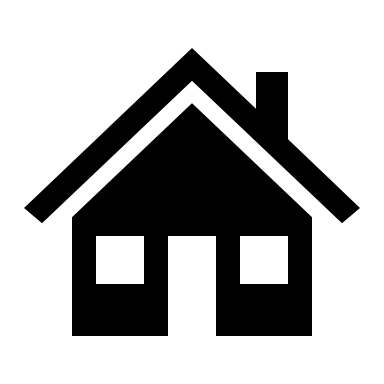 Question 8 - $10
Who is known as the “Father of Common Education?”
Answer Question 8 - $10
Horace Mann  Wanted to create universal, secular education in the U.S. 
His idea was that all kids should receive a basic education funded by local taxes
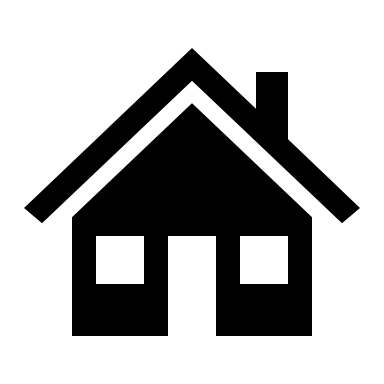 Question 8 - $20
Name the three types of schools in the U.S. (for grades K-12) and how they differ.
Answer question 8 - $20
Public – basic education, tuition free
Charter – mission based education, tuition free 
Private – privately funded education sometimes for specific purposes
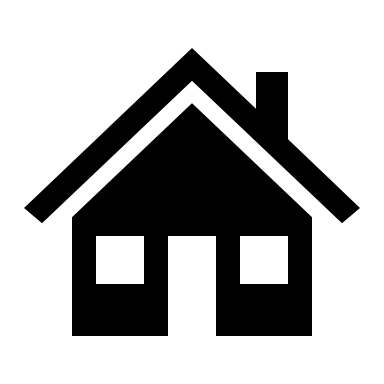 Question 8 - $30
What is the official language of the United States?
Answer question 8 - $30
There is no official language!
28 States have English only policies
States like New Mexico and Hawaii have two official languages
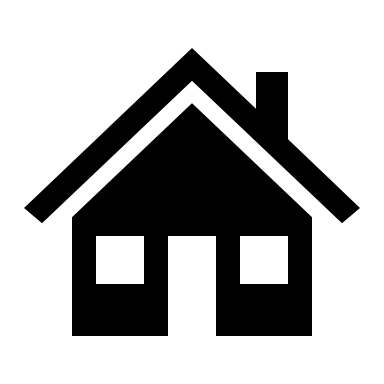 Question 8 - $40
What is the difference between public and private institutions in regards to university?
Answer question - $40
Public University  systems run and funded by the state, In-state tuition lower 
Private  Run and funded by private corporations, very high tuition,  Elite (Harvard, Yale, Princeton)
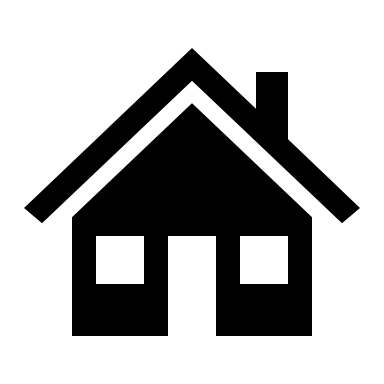 Question 8 - $50
True or False. States have Authority over the Federal government when it comes to Education
Answer question 8 - $50
True  Federal government can exercise control through aid money but the majority of funding for education comes from the state itself 
Each state has different standards and curriculum
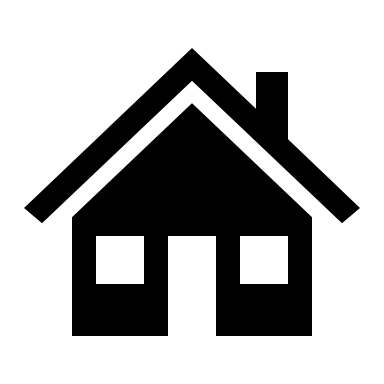